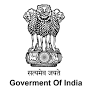 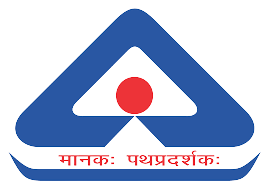 Bureau of Indian Standards(under the Ministry of Consumer Affairs, Food & Public Distribution, Govt. of India)Heat Treatment and Metallography
Suman Kumar Gupta                                
                                                                   Scientist E & Head
Heat Treatment of steel
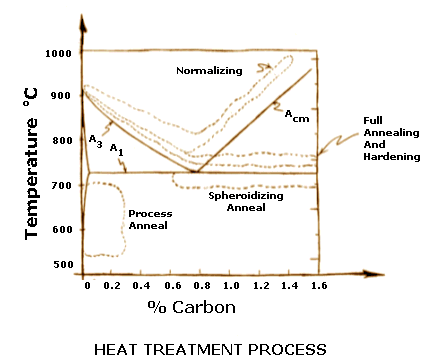 Heat treatment is a combination of heating and cooling operations in a prescribed manner (with respect to time, temperature and rate of heating and cooling) to induce desired properties in metals and alloys in the solid state. The conventional heating for hot-working does not come within the scope of heat treatment.

Types of Heat treatment- 
Normalising
Annealing
Hardening
Tempering
Special heat treatment
Case hardening
Surface hardening

Please refer to IS 1956 (Part 1) : 1976 and IS 13417:2024 for more details
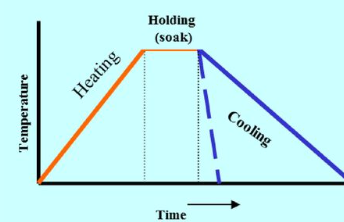 Heat Treatment Process
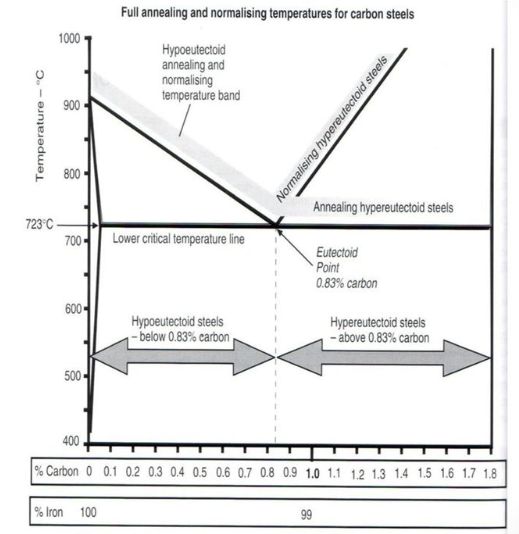 Equipments for heat treatment:
Heating Media 
  Air-Chamber Furnaces
Salt Baths
Protective Atmospheres
Vacuum Furnaces
Temperature Uniformity
2. Pyrometric Equipment
Temperature Measuring and Recording Equipment
Accuracy of equipment
Calibration
3. Quenching Equipment
Quenching Baths
Quenching oils
4. Rinsing Equipment

 Please refer to IS 13417:2024 for more details
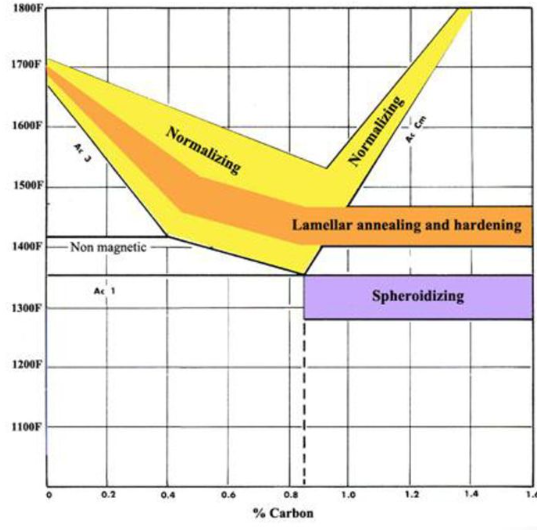 Concepts of Phase Diagrams
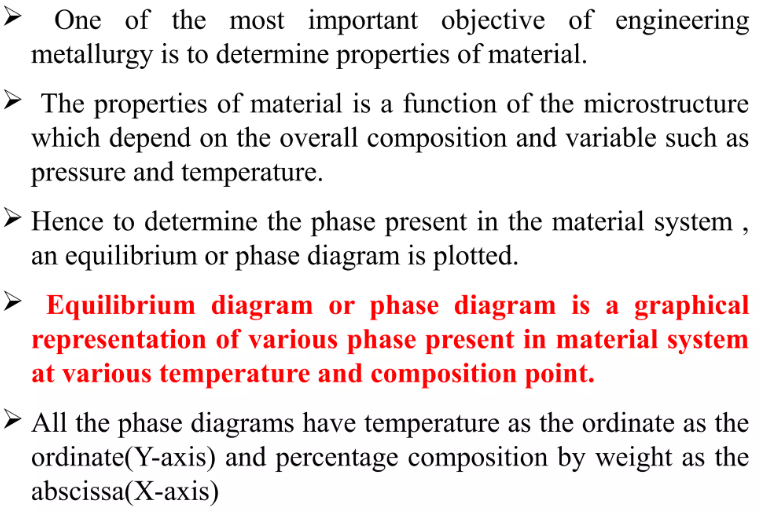 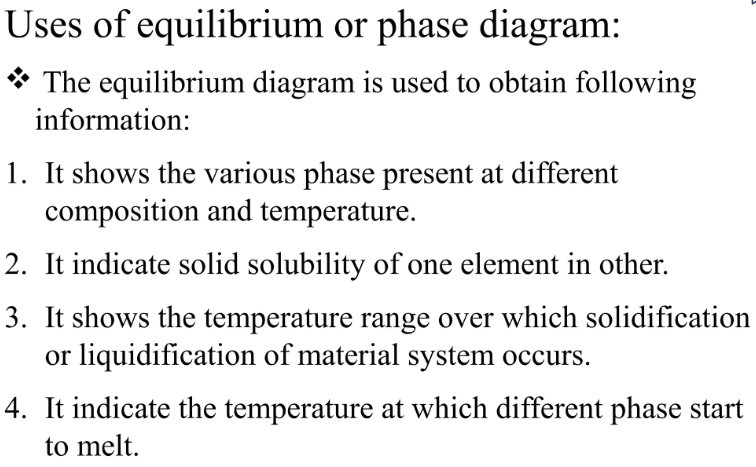 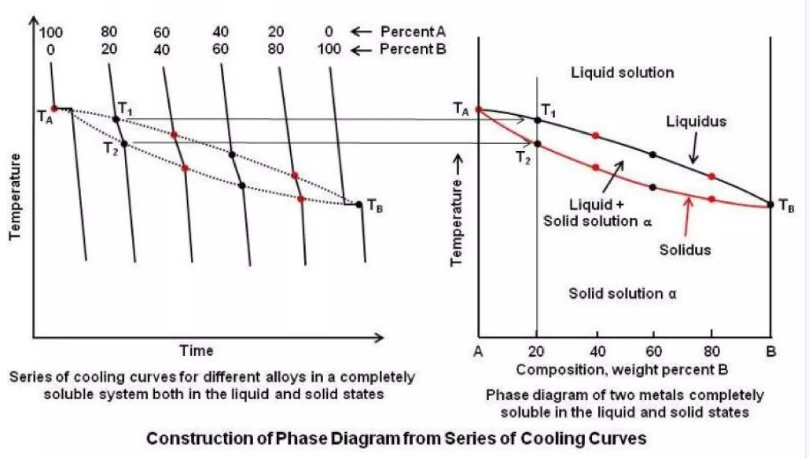 TTT (Time, Temperature, Transformation Curves)
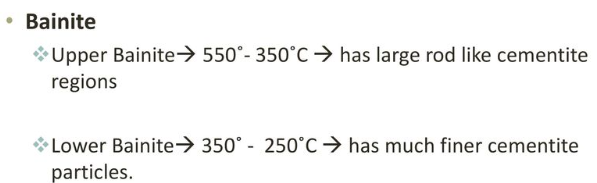 Three Steps- 
Austenitizing 
Isothermal Holding
Quenching (Cooling)
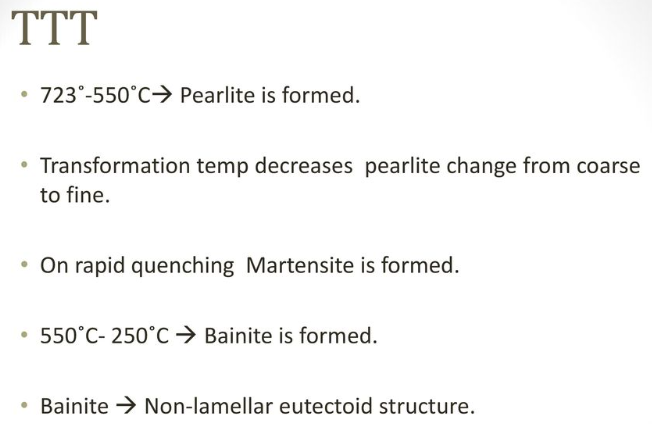 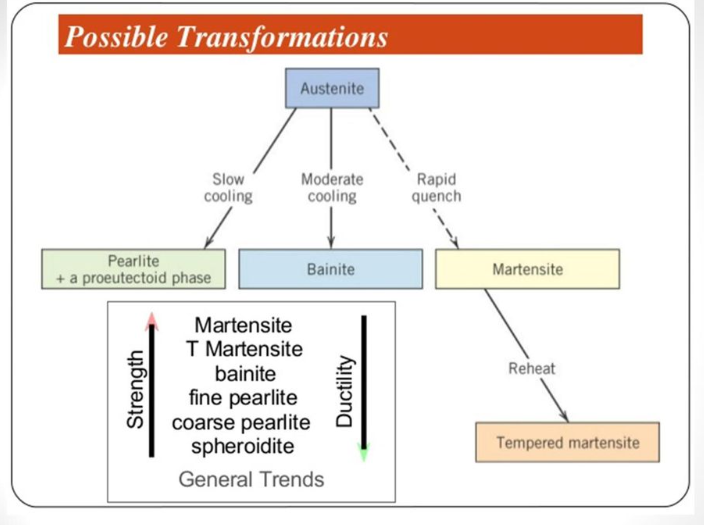 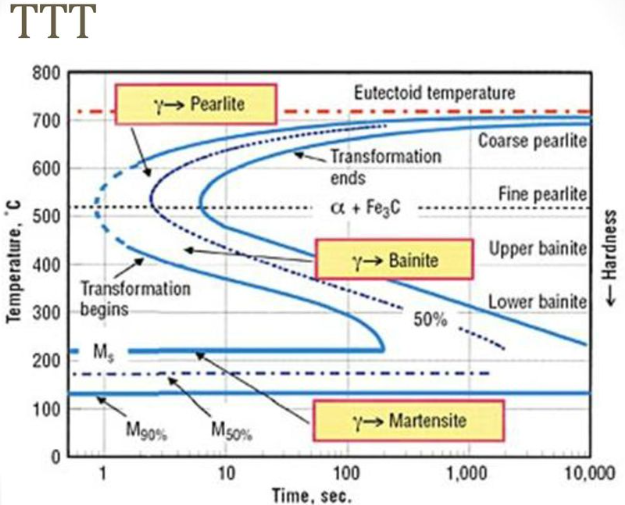 CCT (Continuous Cooling Transformation Curves)
Steel is rarely isothermally transformed. Rather, it is cooled continuously from austenitizing temperatures to room temperature, and transforms incrementally in a complex way dependent on the cooling rate.  it is found that transformation during continuous cooling is delayed. This displaces the CCT curve down and to the right of the TTT curve as shown in Fig. below where the two behaviors are superimposed.
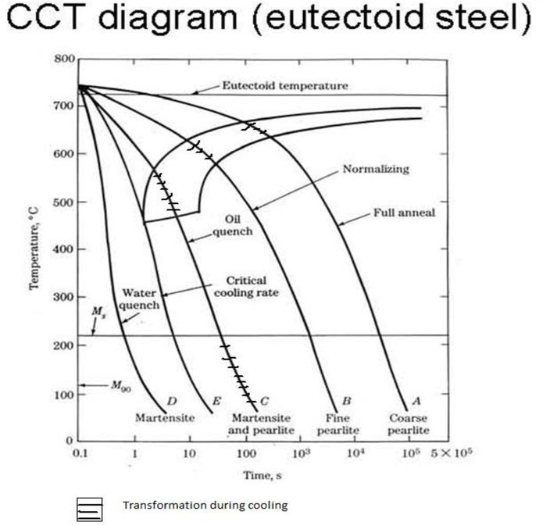 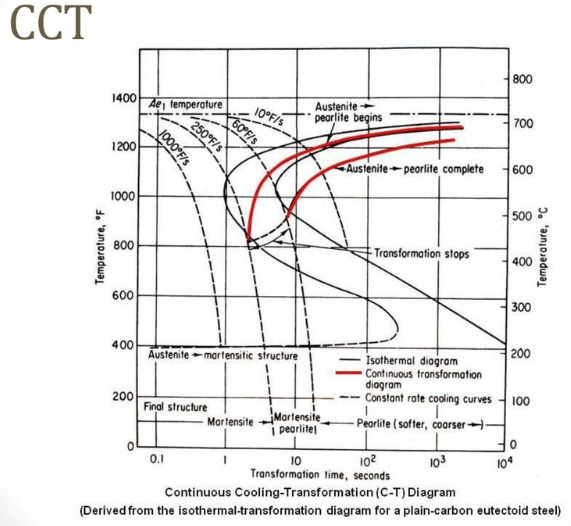 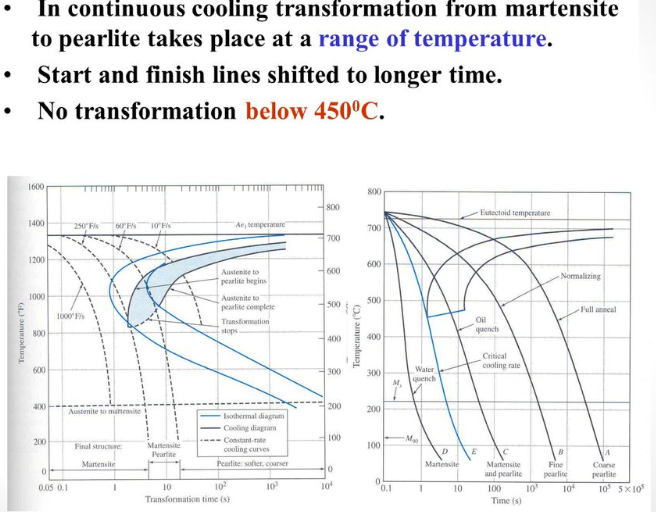 Standards related to Heat Treatment
Metallography
Study of microstructure of all types of metals and their alloys
Main microstructural constituents of steel are ferrite, pearlite, cementite, bainite martensite, and austenite
Iron Carbon diagram depicts the relation between iron and carbon at different temperatures, compositions, and phases of iron.
Please refer to IS 7739 (Part 5) : 1976 Code of practice for preparation of metallographic specimens: Iron and steel and their examination and IS 15426 : 2004/ISO 14250:2000 Metallographic characterization of duplex grain size and distributions
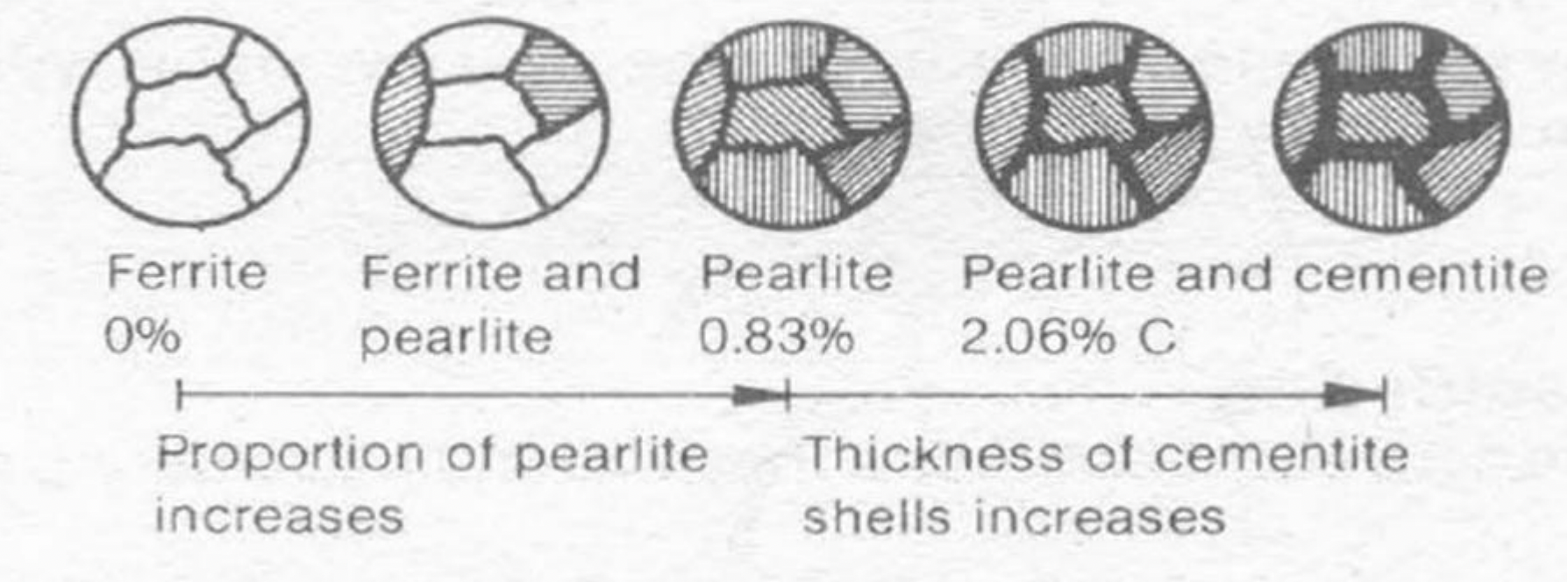 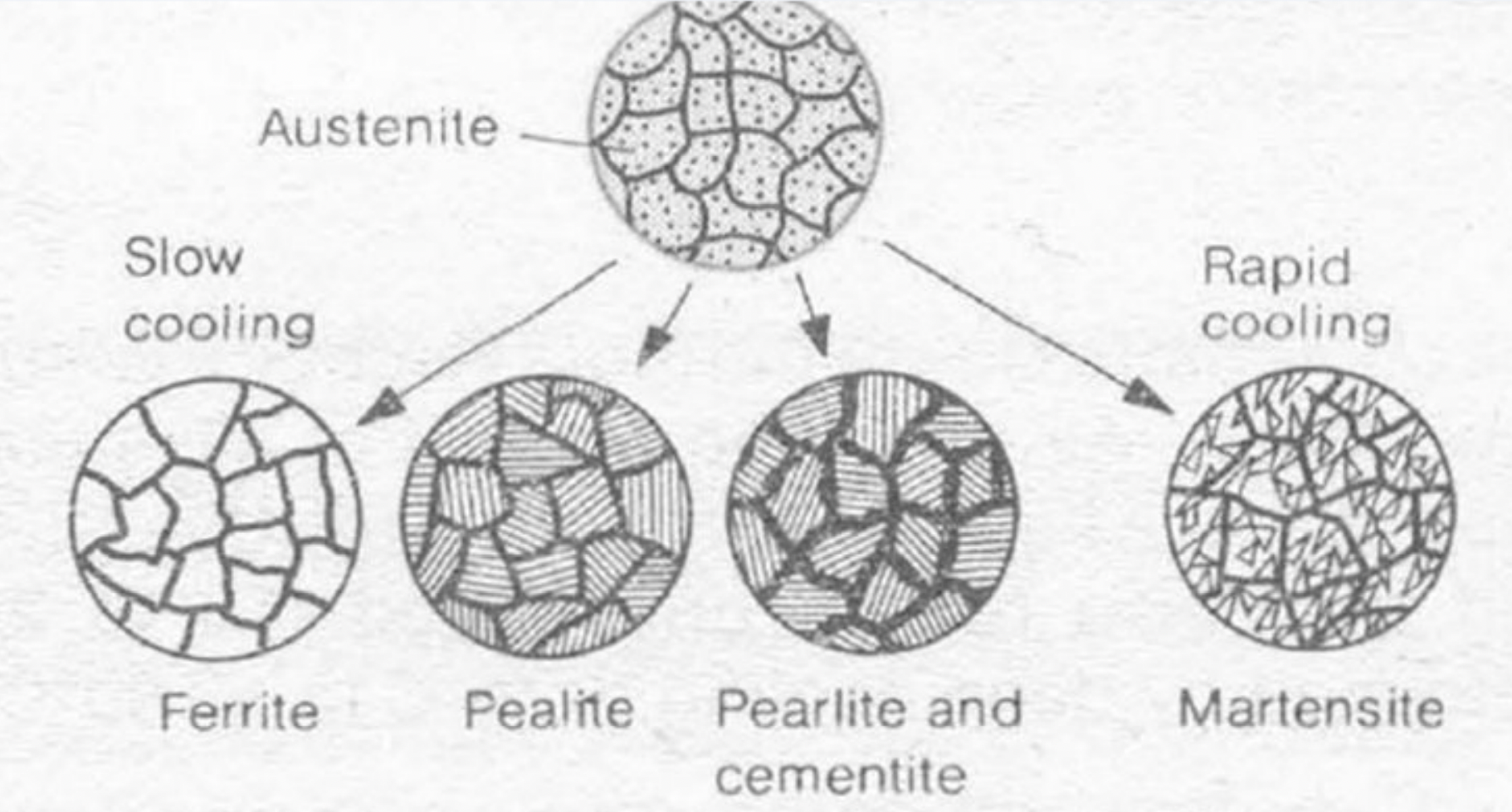 Grain Size Determination
BIS CARE APP- can be downloaded from GOOGLE PLAYSTORE
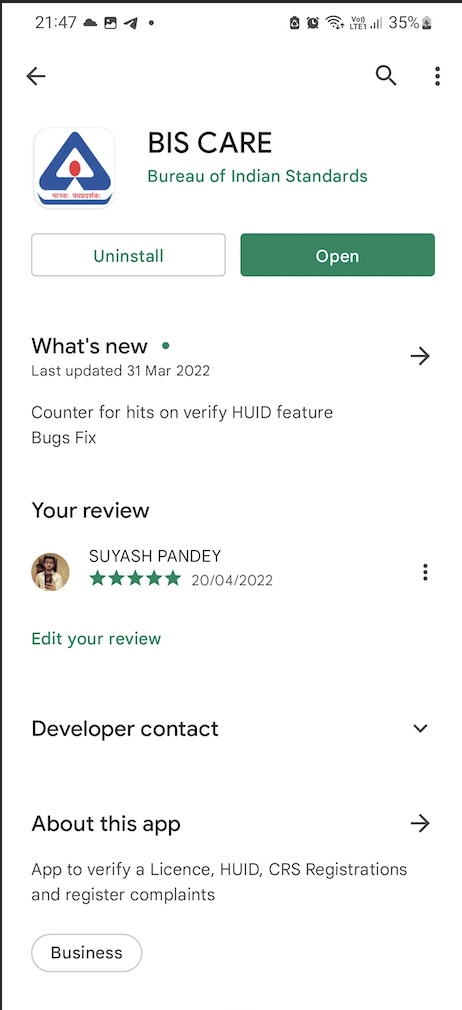 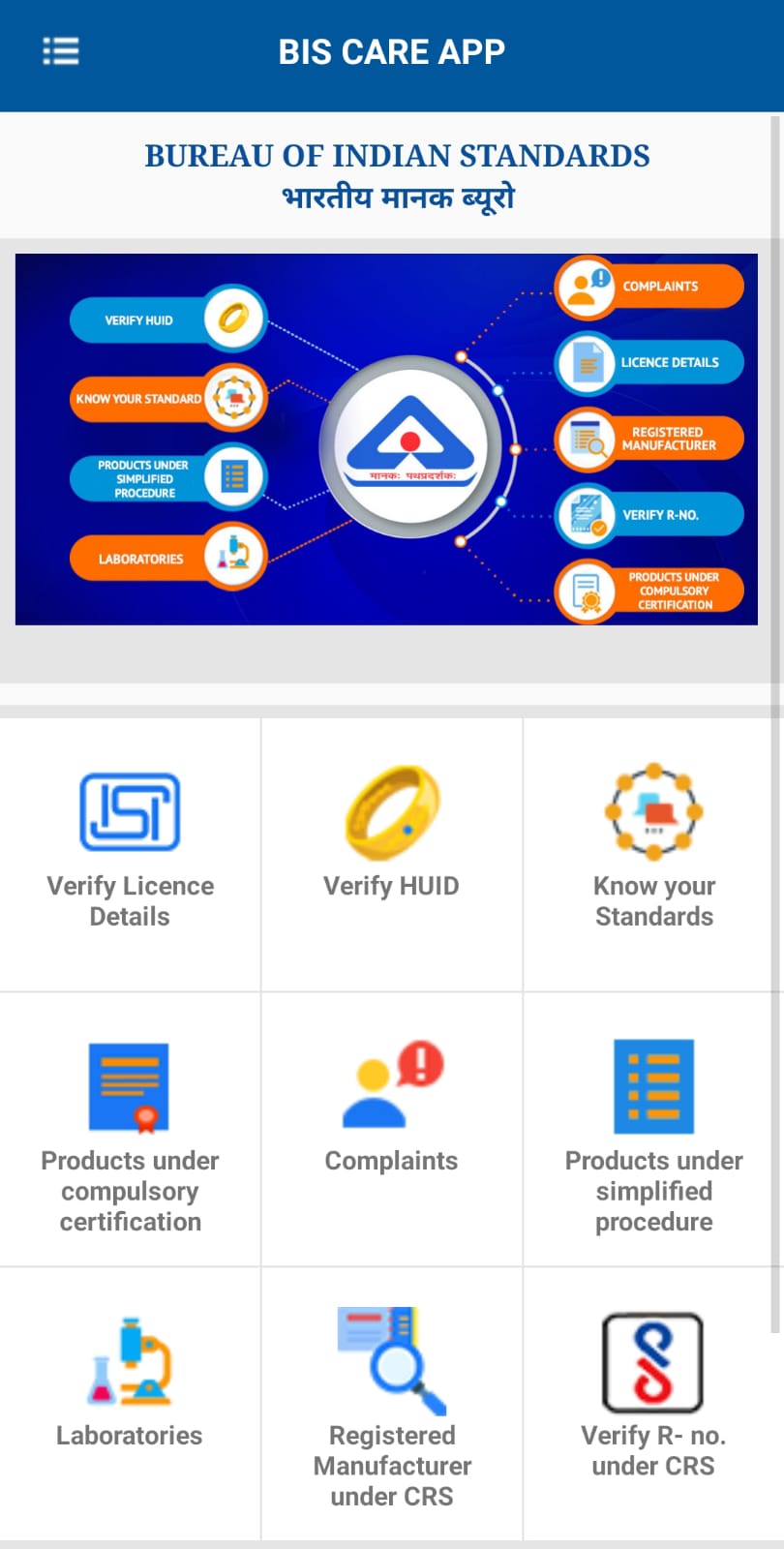 MOBILE CARE APP- Verify Licence details
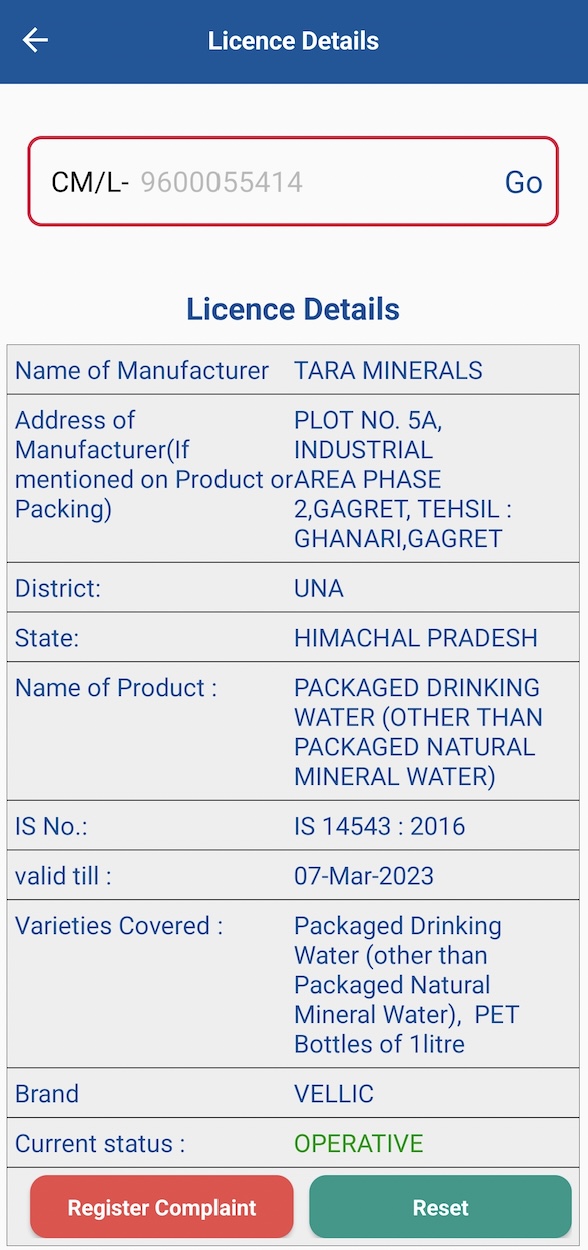 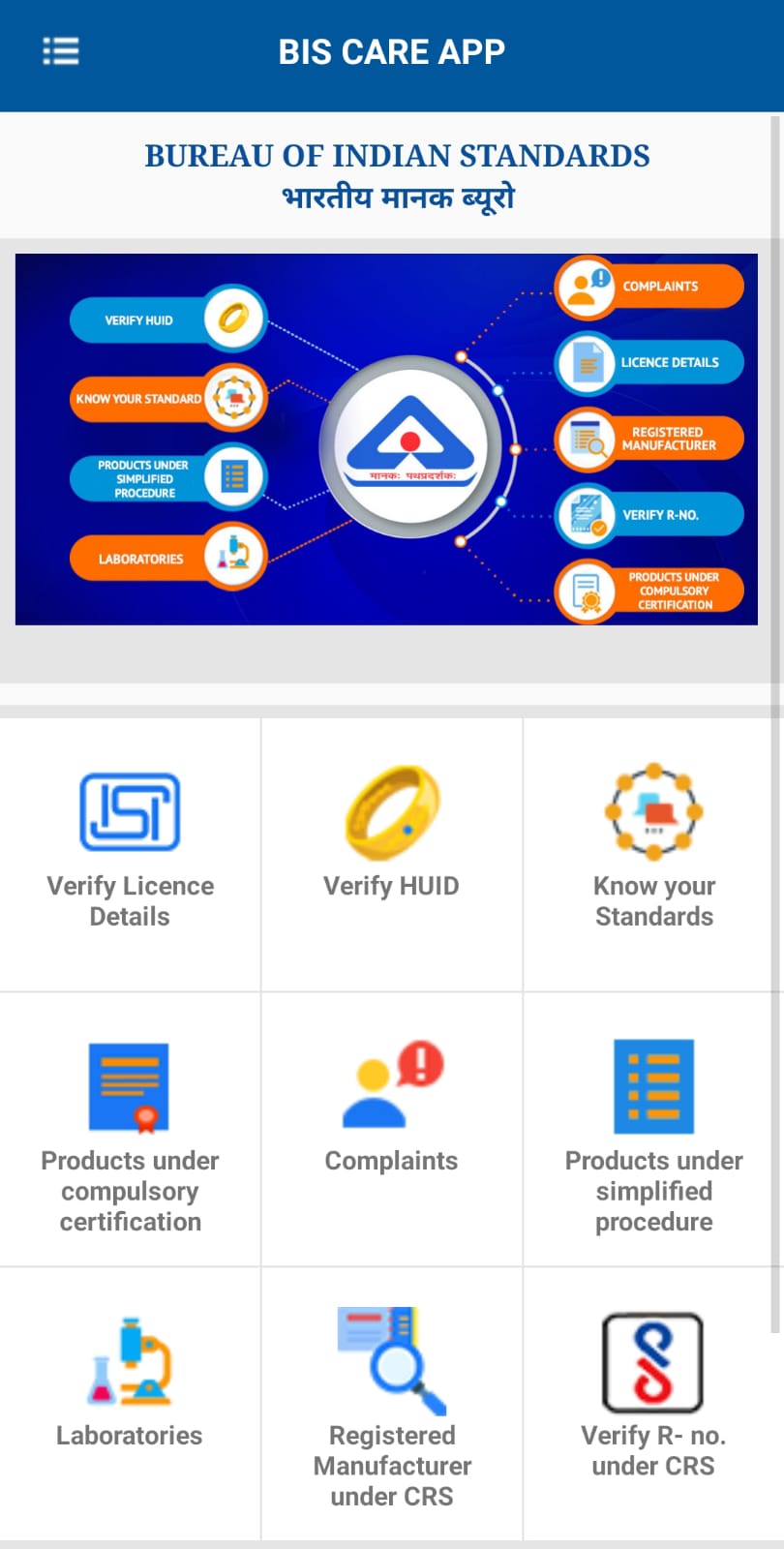 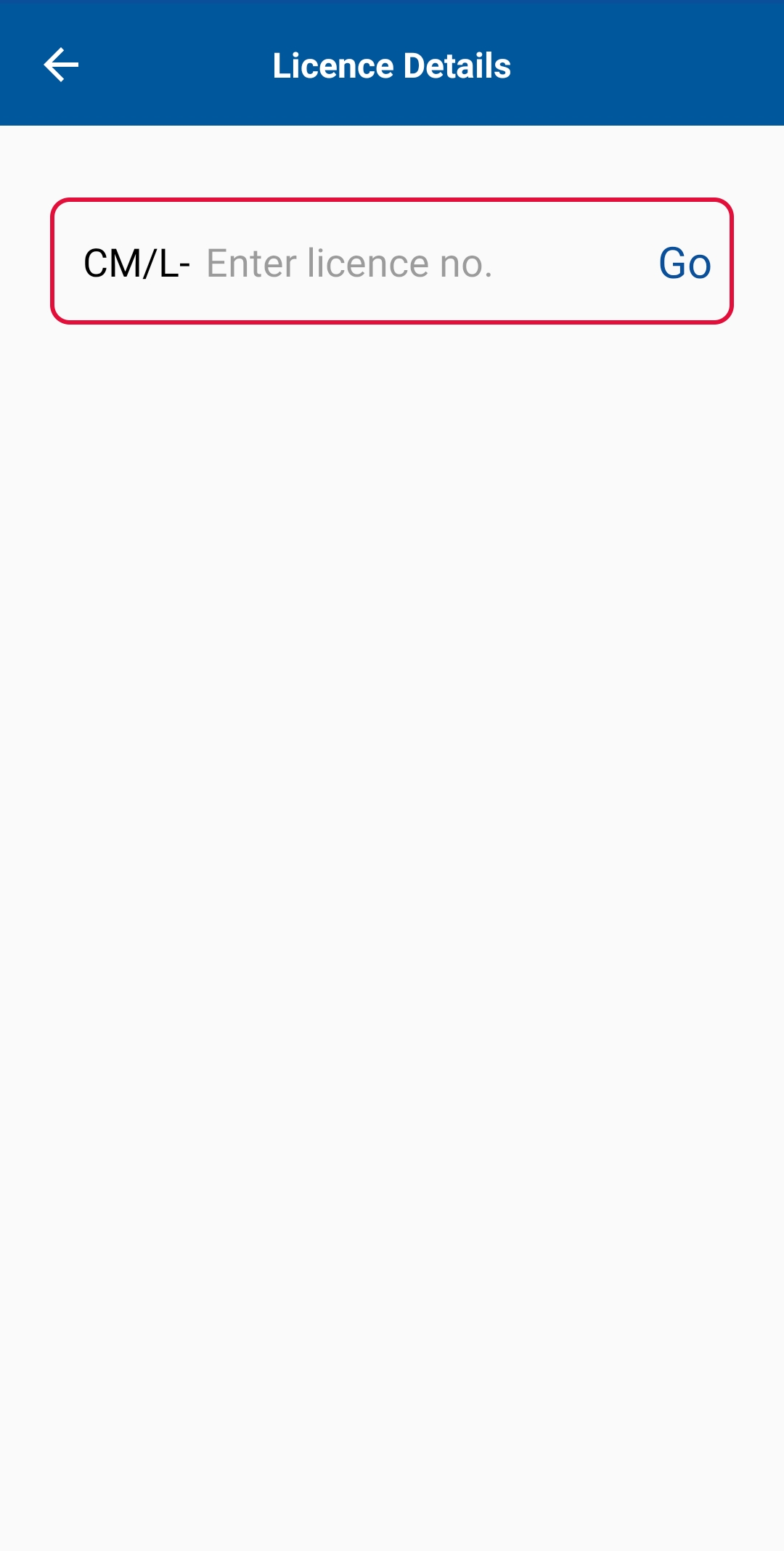 BIS CARE APP- Know your Standards
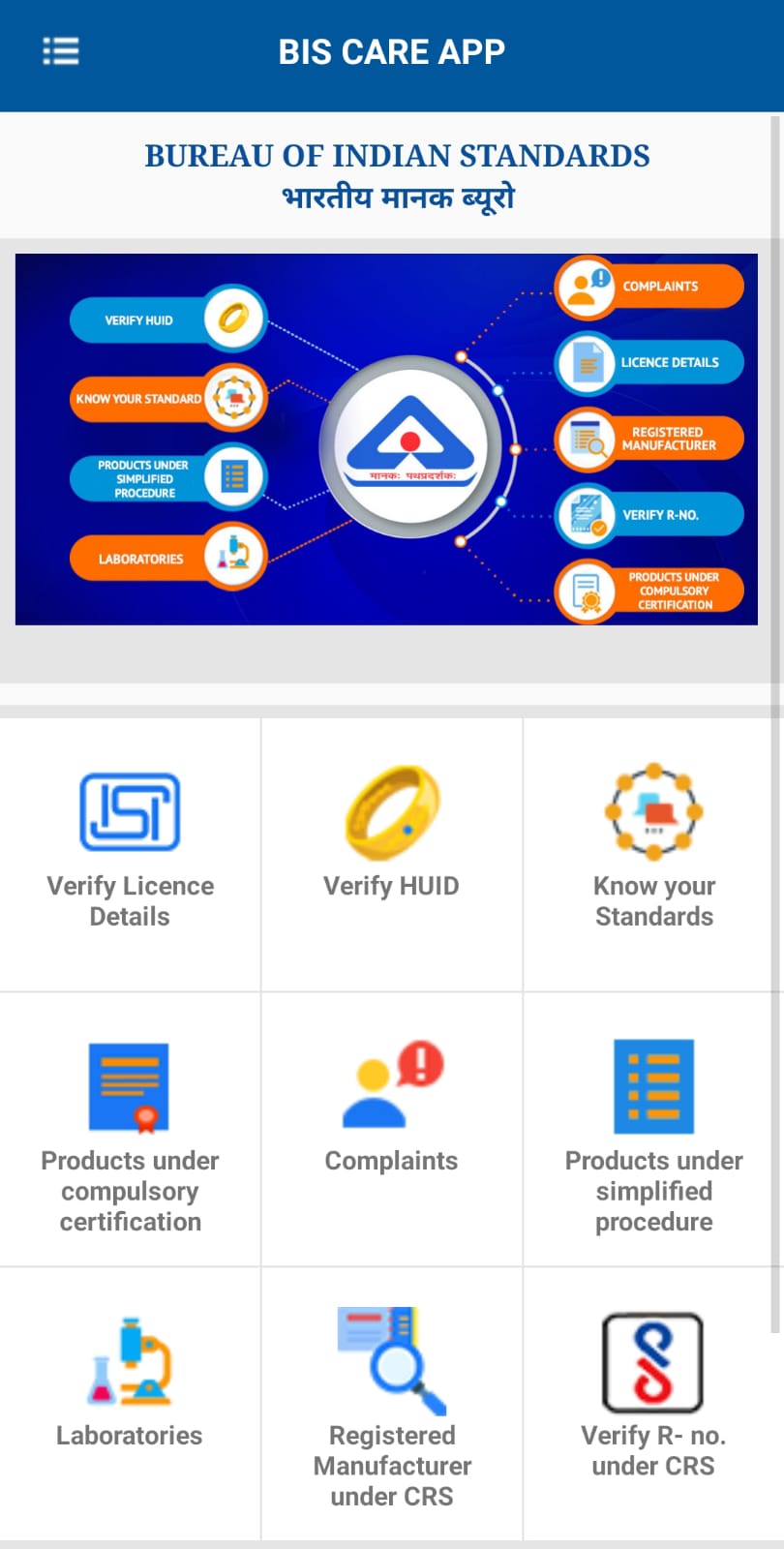 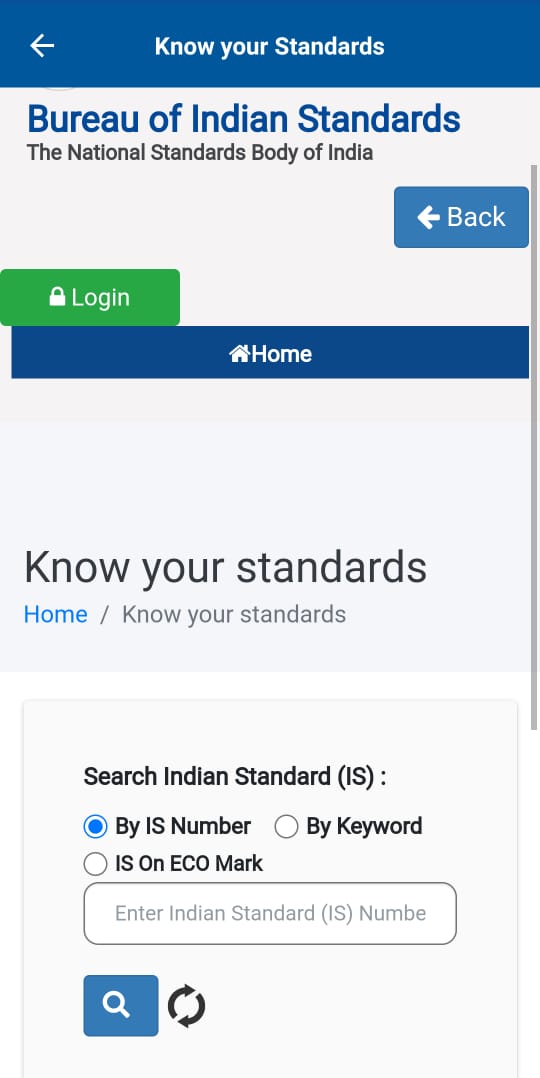 Effective Use of BIS Portals
BIS WEBSITE
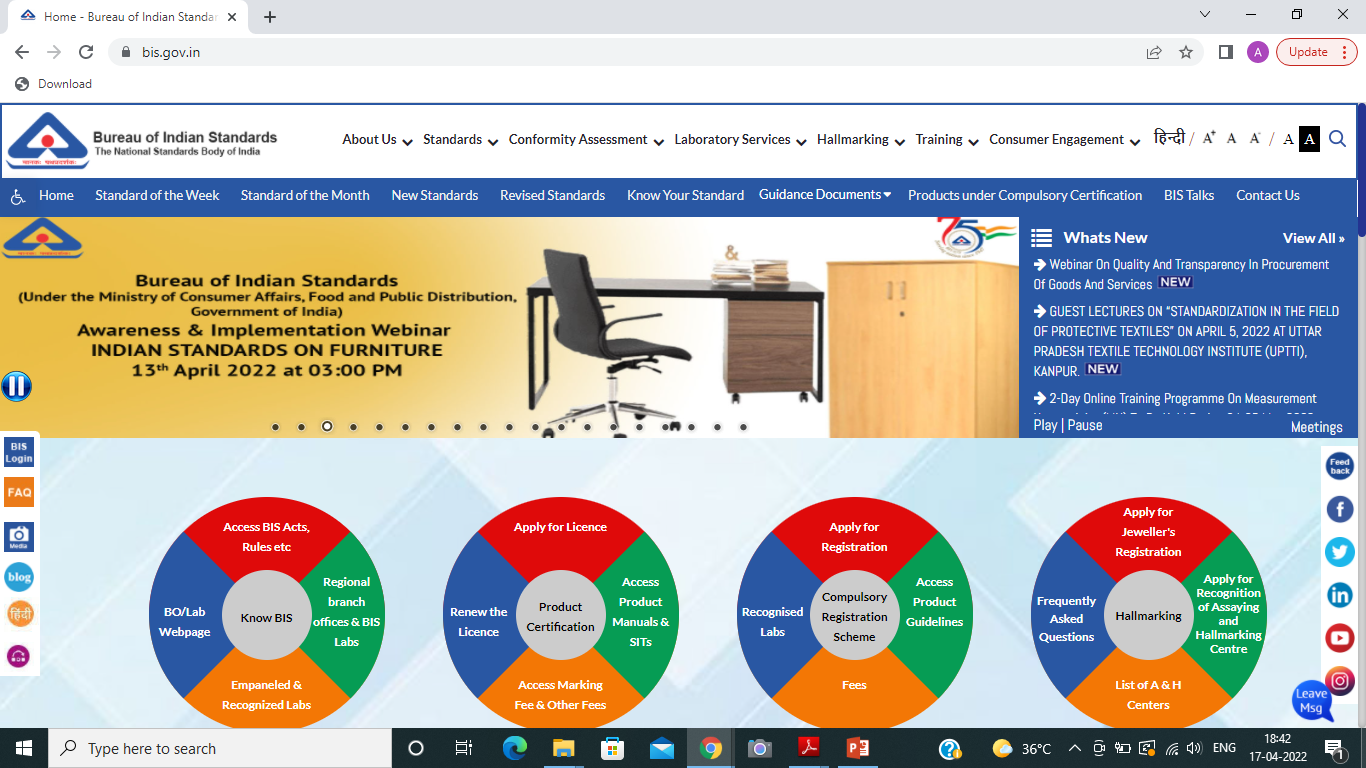 Effective Use of BIS Portals
MANAKONLINE PORTAL
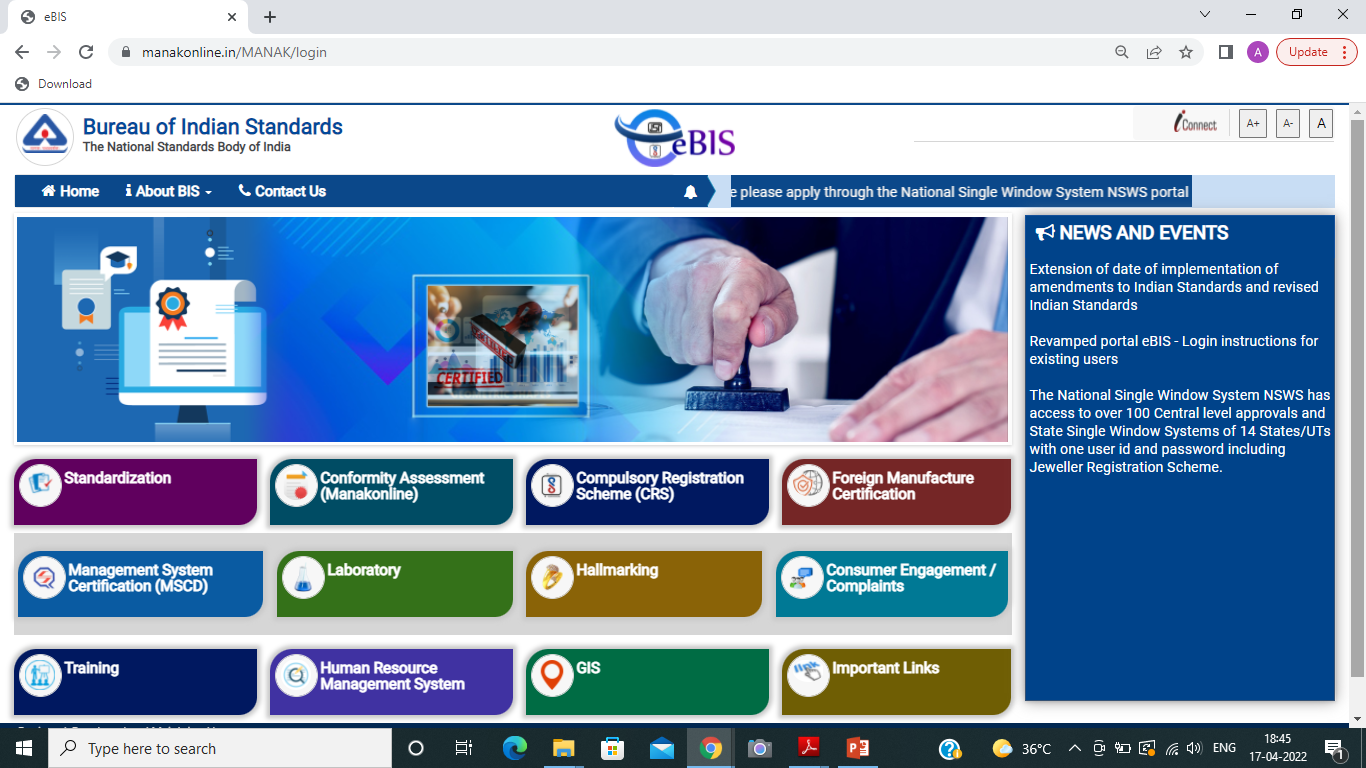 Effective Use of BIS Portals
STANDARDS DOWNLOAD PORTAL
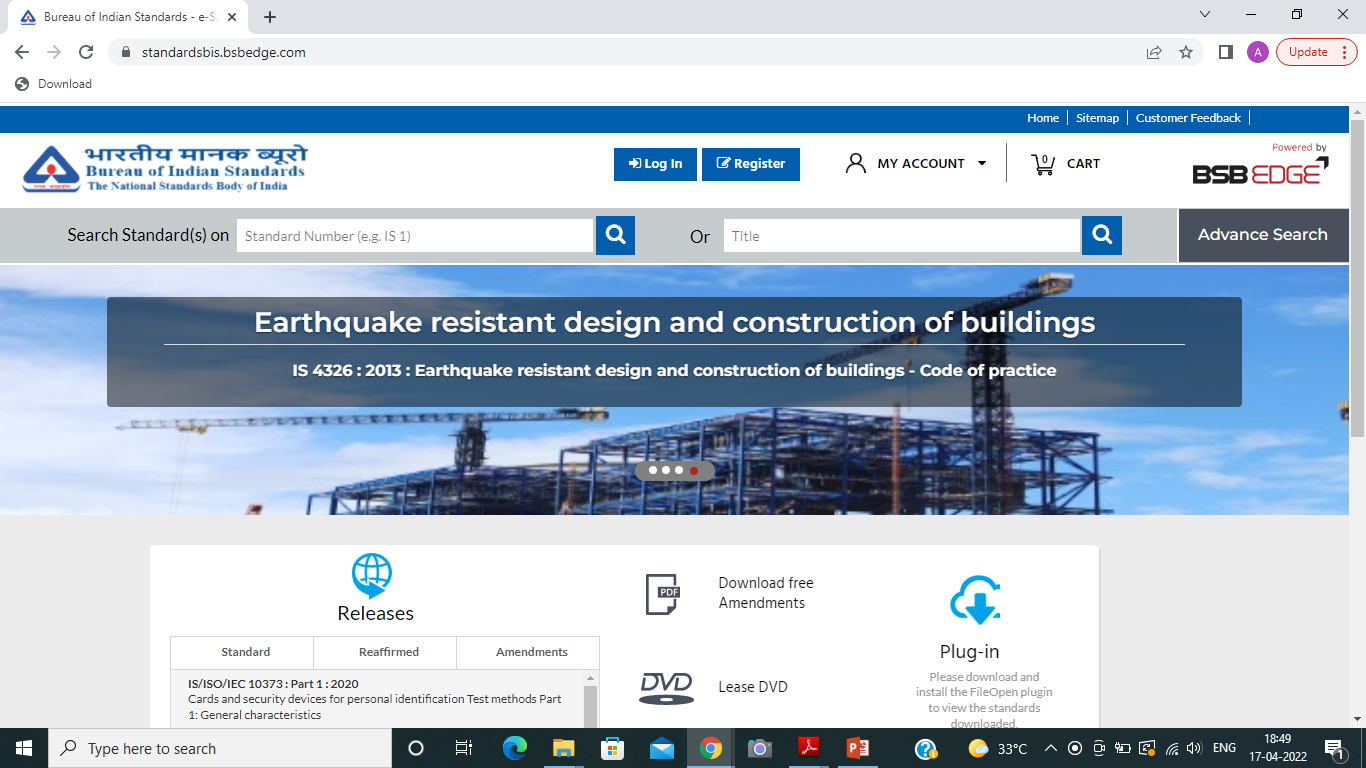 Effective Use of BIS Portals & Use of Repositories
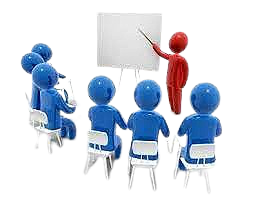 BIS 
PORTALS
www.bis.gov.in
www.standardsbis.bsbedge.com
www.manakonline.in
The above will be helpful for getting all the information related to Standards and the technical advancements going on in the industry and education sectors.
One can also go and see the videos made by BIS on the specific Technical Departments and on the Specific Products. i.e. on BIS TALKS. 
As Academia, you are also a Stakeholder for BIS and can also be a part of the Technical Committee for any product of your knowledge and interest.
Best of Luck &Thank You!